Муниципальное бюджетное дошкольное образовательное учреждение детский сад  №164 г. Иркутска
Опыт работы по теме «Развитие логического мышления посредством игр В.В.Воскобовича»

Составитель: воспитатель Смирнова Е.А.
E – mail:detsad164@mail.ru
Сайт: https: // rused.ru / irk – mdou164
Вячеслав Воскобович – изобретатель, который придумал более 50 пособий для развития умственных и творческих способностей детей.
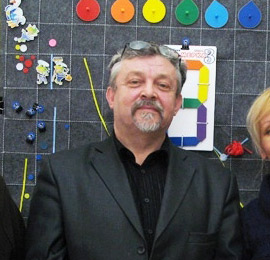 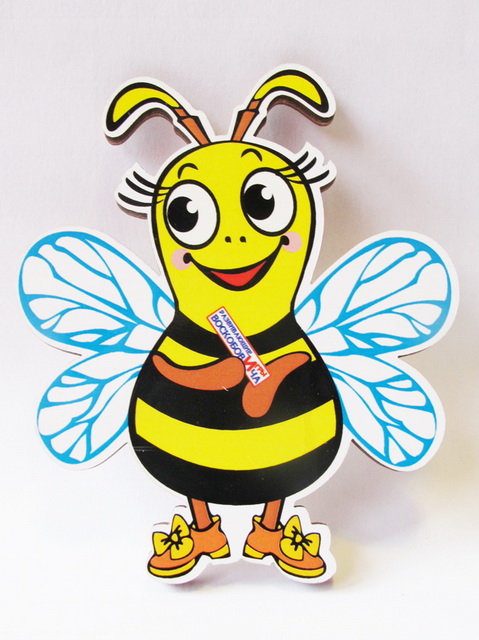 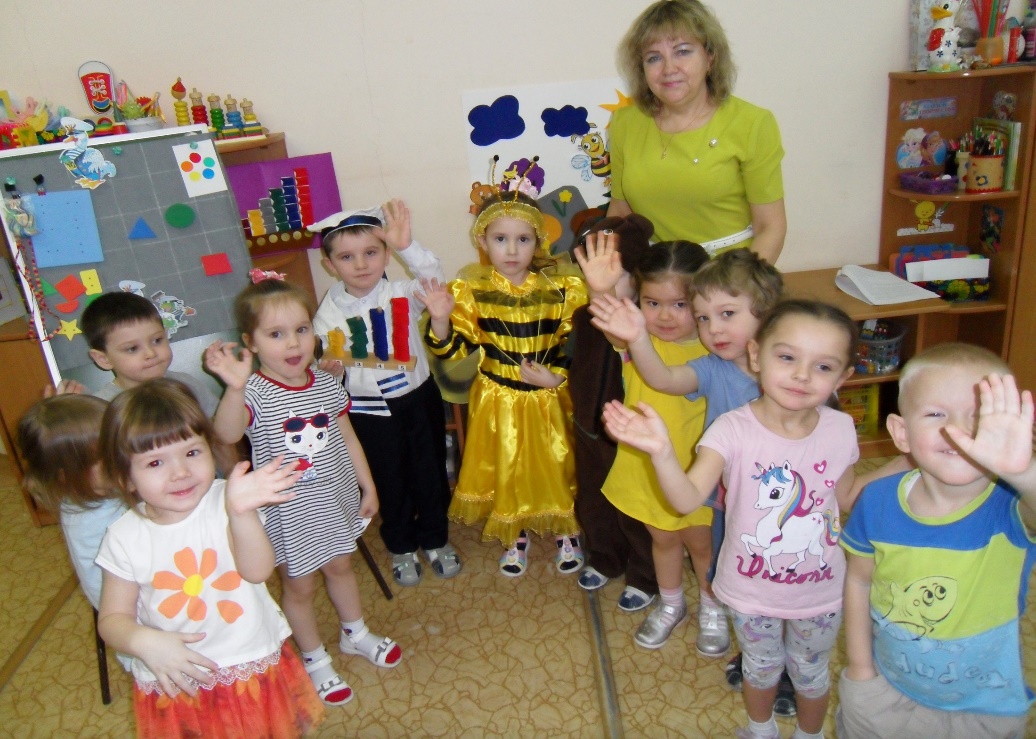 Характерные особенности игр:                  Каждая  игра представляет собой сказочный                                  сюжет.Широкий возрастной диапазон.Многофункциональность и универсальность. В основу игр положен принцип постепенного и постоянного усложнения материала.
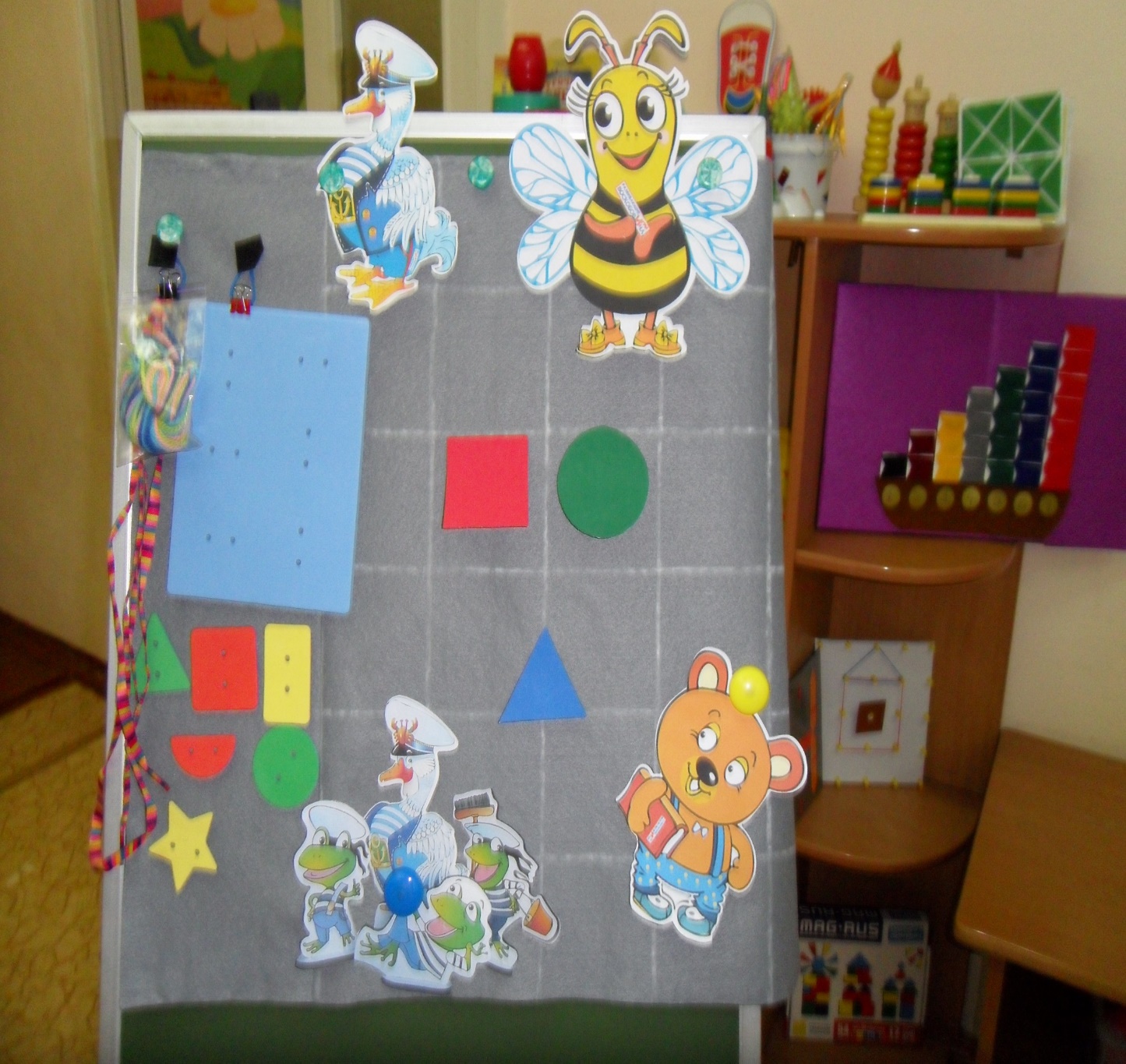 В своей работе я успешно использую
игры:                                                                                              «Квадрат Воскобовича»                                                                  Кораблик «Плюх-Плюх»
 Кораблик «Буль-Буль»
 Игровое поле «Коврограф Ларчик»                                               Развивающее пособие «Фиолетовый лес»                                     «Геоконт»
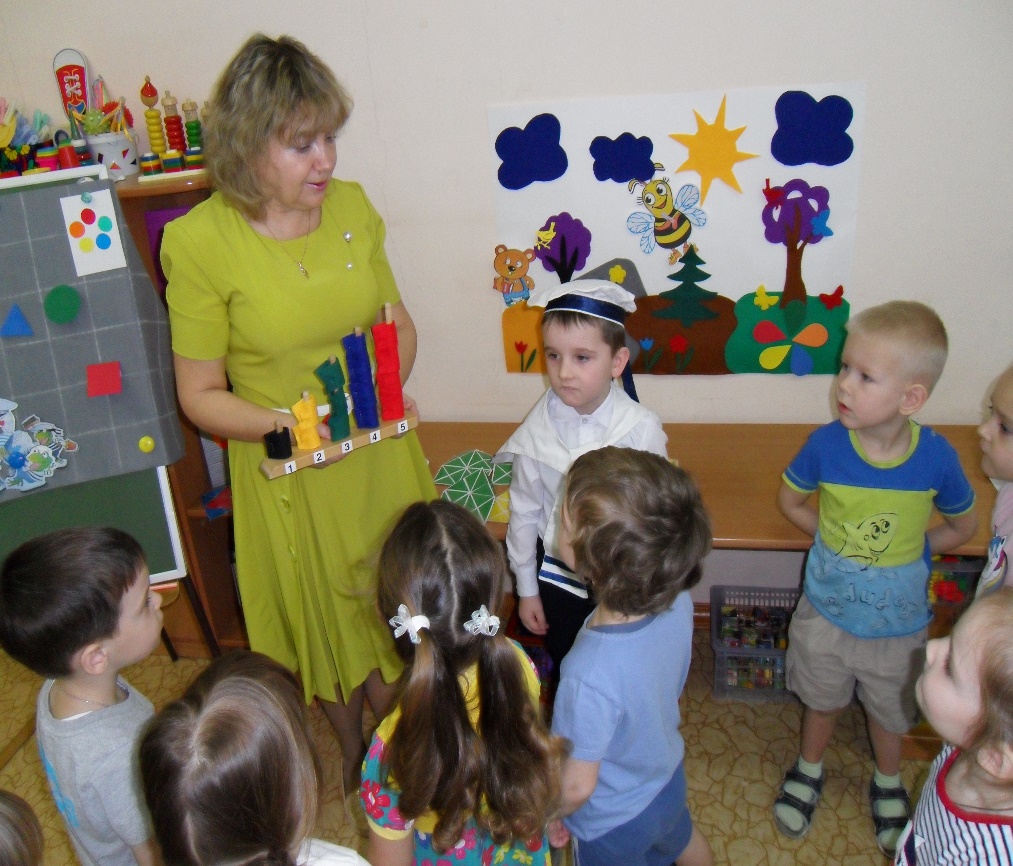 Кораблик «Плюх – Плюх» В основе игры лежит сказка о капитане Гусе и матросах Лягушатах. С ними дети совершают удивительное путешествие, во время которого выполняют различные задания. Этот кораблик используется для игр детей младшего и среднего возраста; кораблик «Брызг – Брызг – для детей старшего возраста.
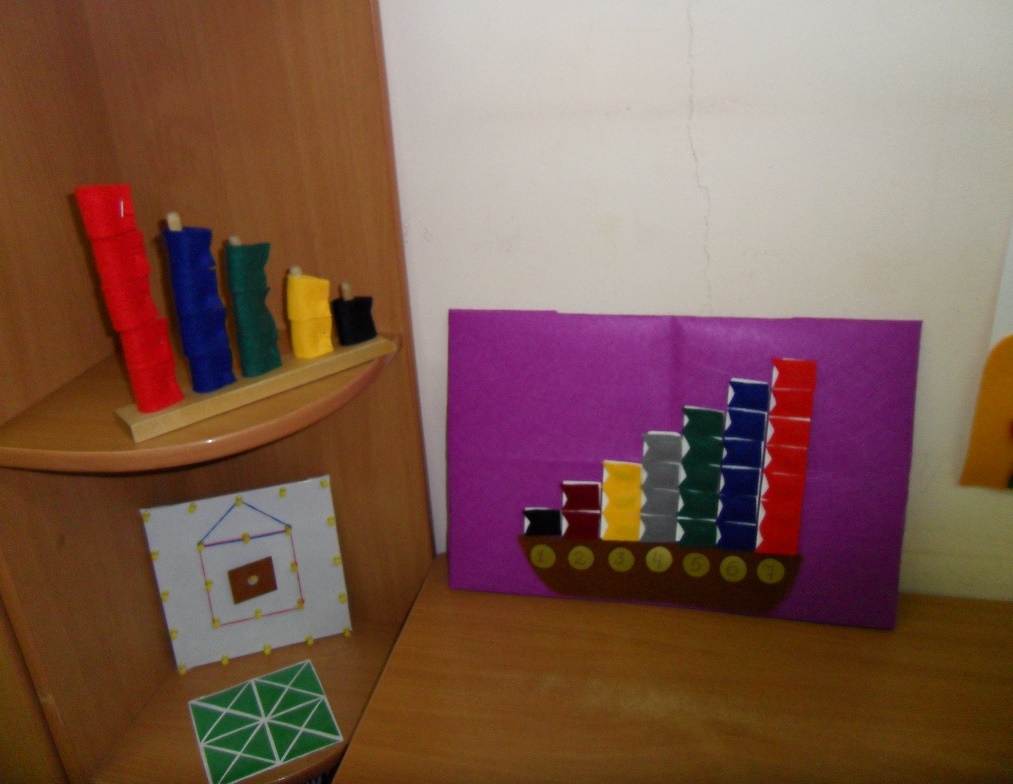 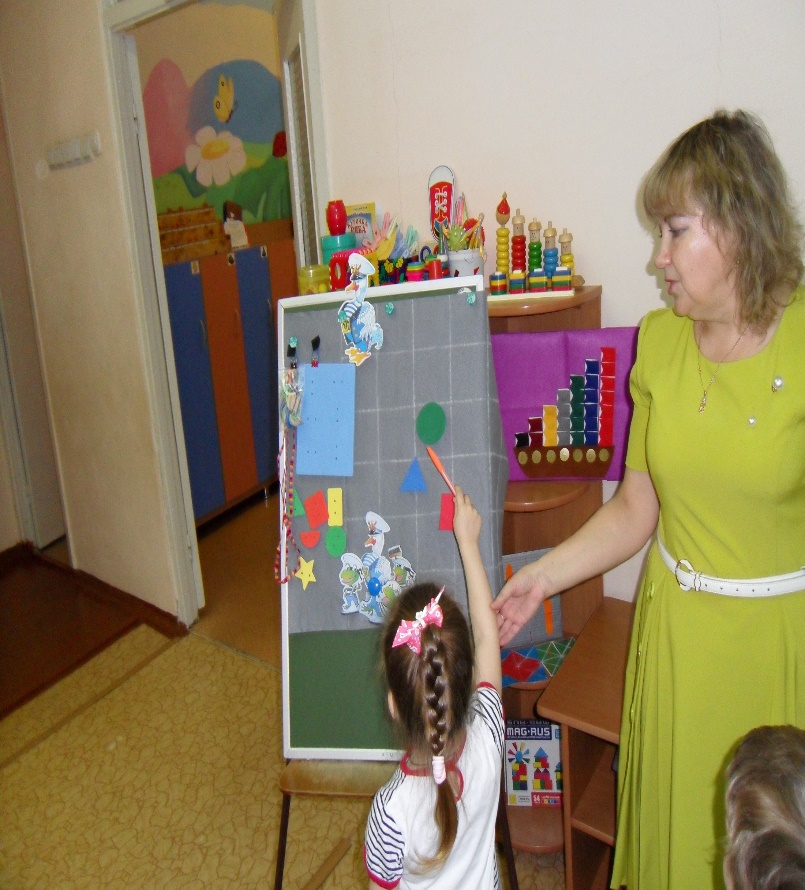 Коврограф «Ларчик»Уникальное пособие похожее на фланелеграф. Коврограф я использую, как демонстрационную доску, на которой очень удобно располагать декорации сказочных персонажей и любой другой дидактический материал. Игра «Лепестки»Красивые сказочные цветы – лепестки помогают ребёнку в игровой форме запомнить основные цвета и научить ориентироваться в пространстве.
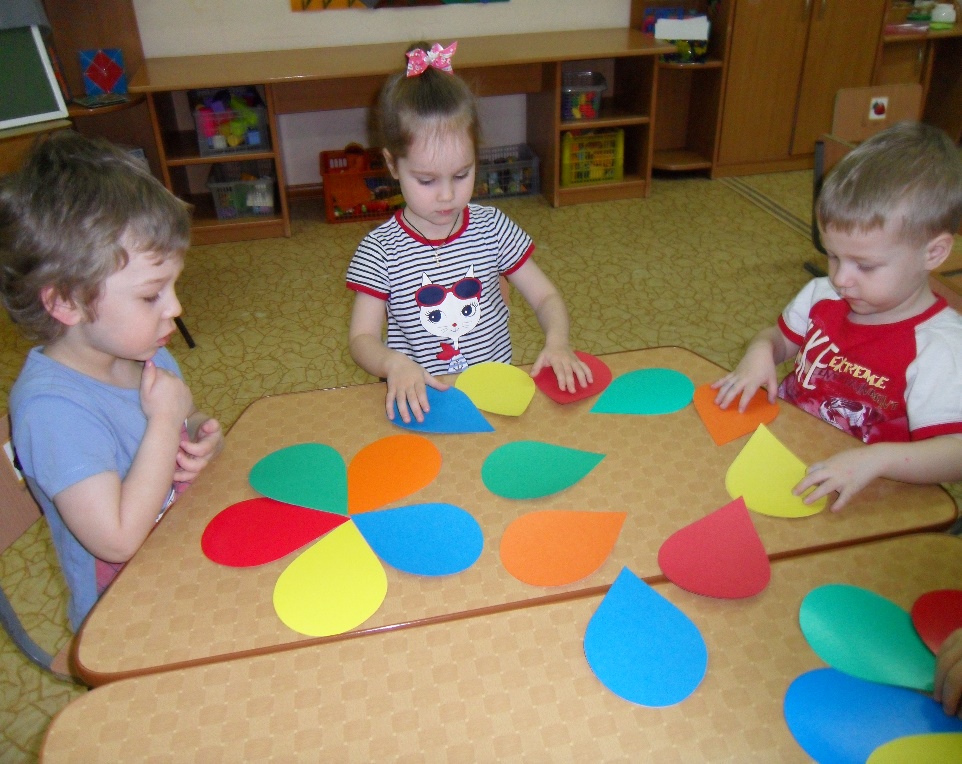 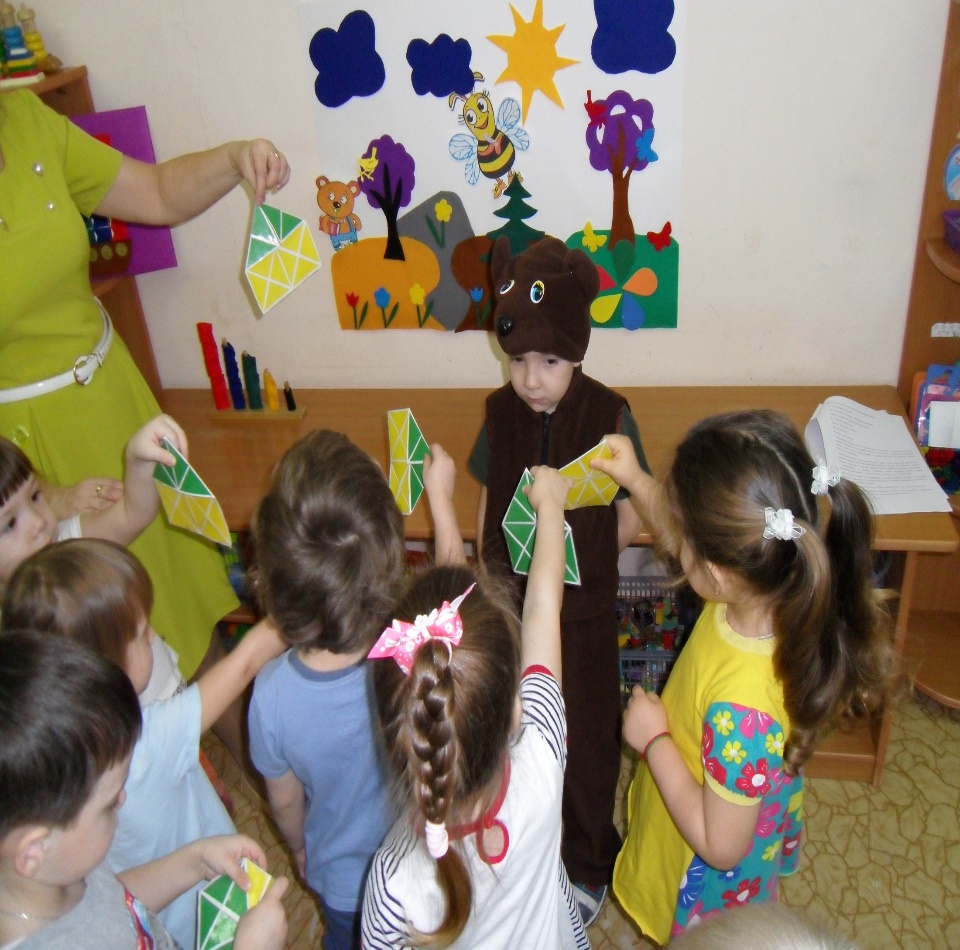 Развивающее пособие «Фиолетовый лес»Фиолетовый цвет – в интерпретации психологов – это цвет творчества, он подчёркивает идею сказочности, возможность неограниченно фантазировать и нестандартно мыслить. «Квадрат Воскобовича»Бывает двух цветным (для детей 2 -5лет и четырёхцветным (для детей 3 – 7 лет).
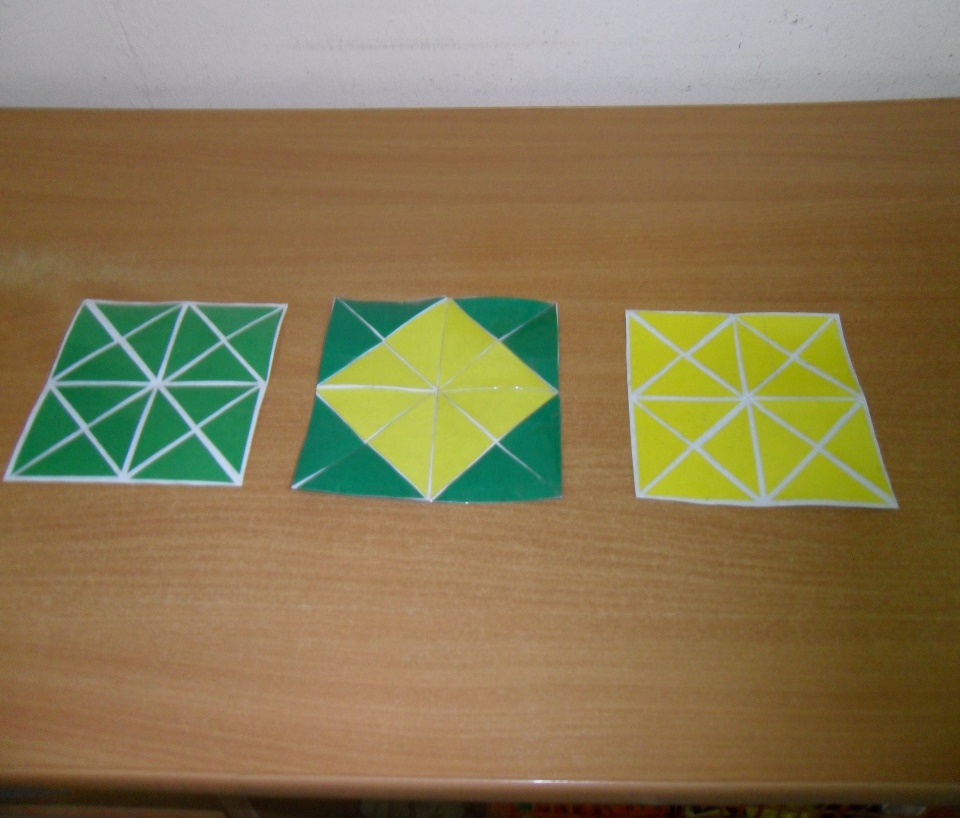 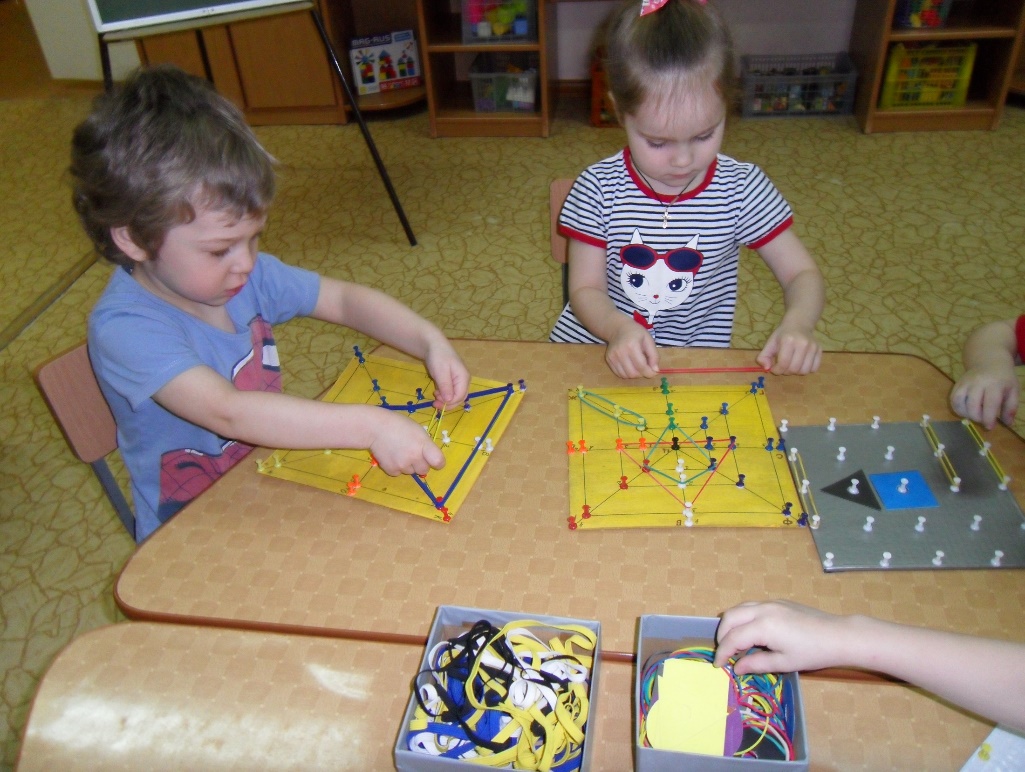 «Геоконт»Эту игру называют «дощечка с гвоздиками» или разноцветные паутинки. Игровой набор сопровождает методическая сказка, «Малыш Гео, Ворон Метр и я дядя Слава» в названии сказки зашифровано слово («геометрия»).Математический планшет «Геометрик». Пособие для детей от 3 до 7 лет. Уникальность игры в её много вариантности.
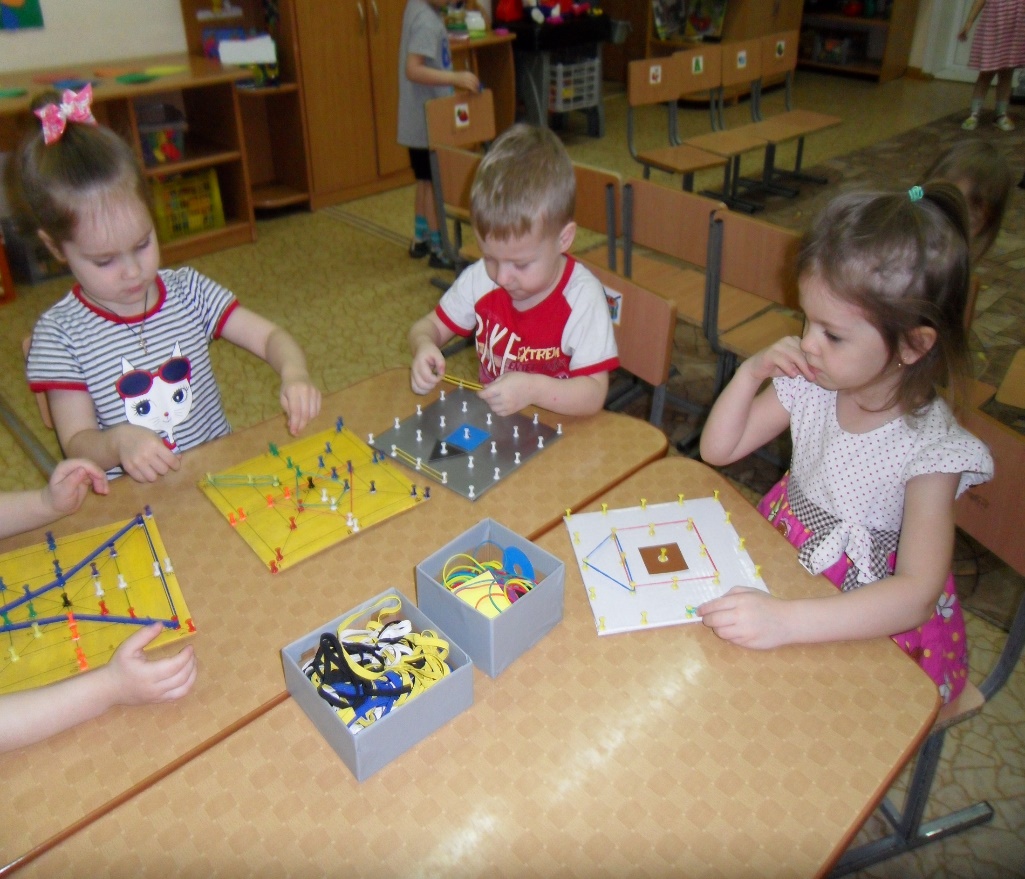 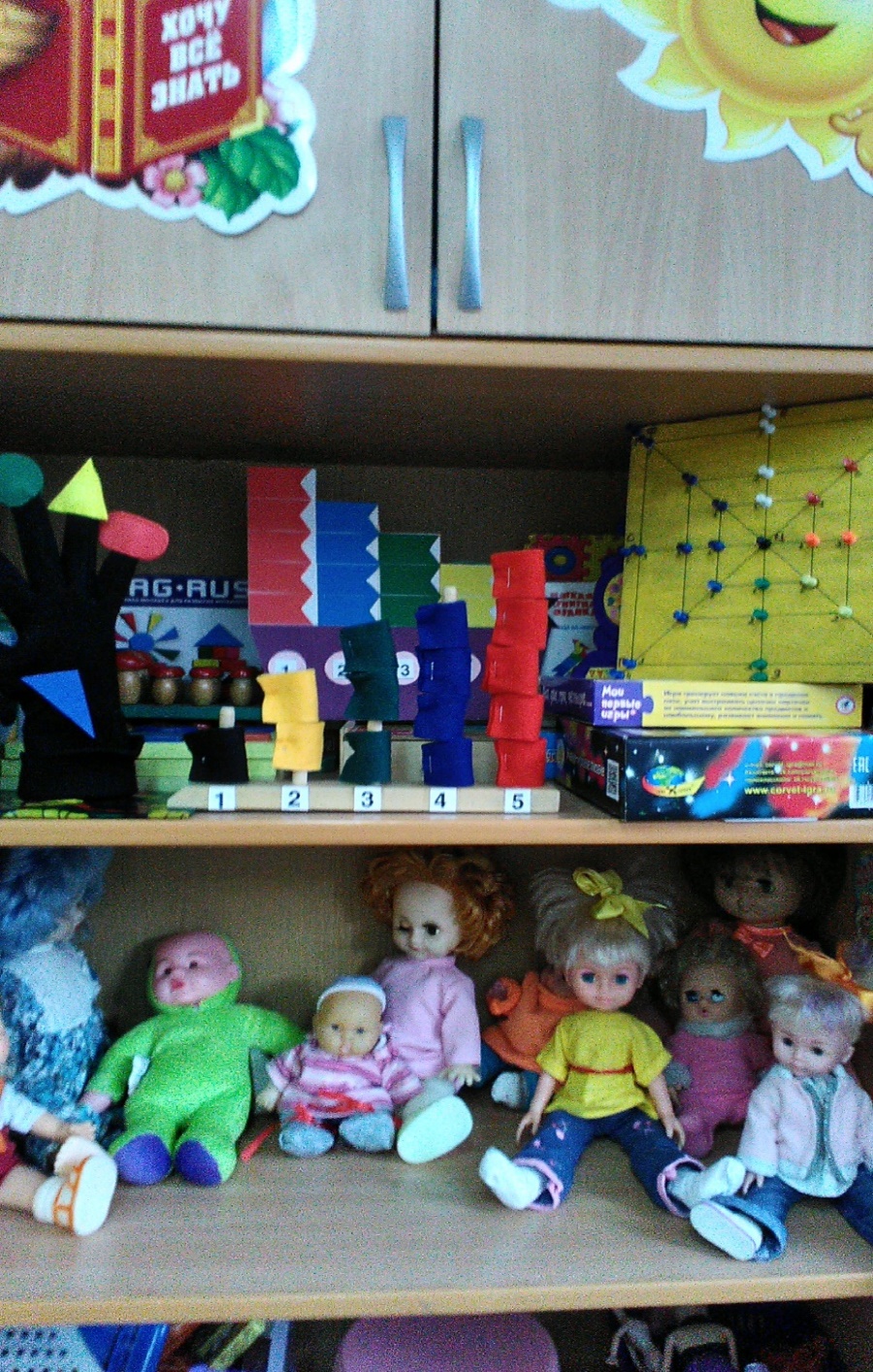 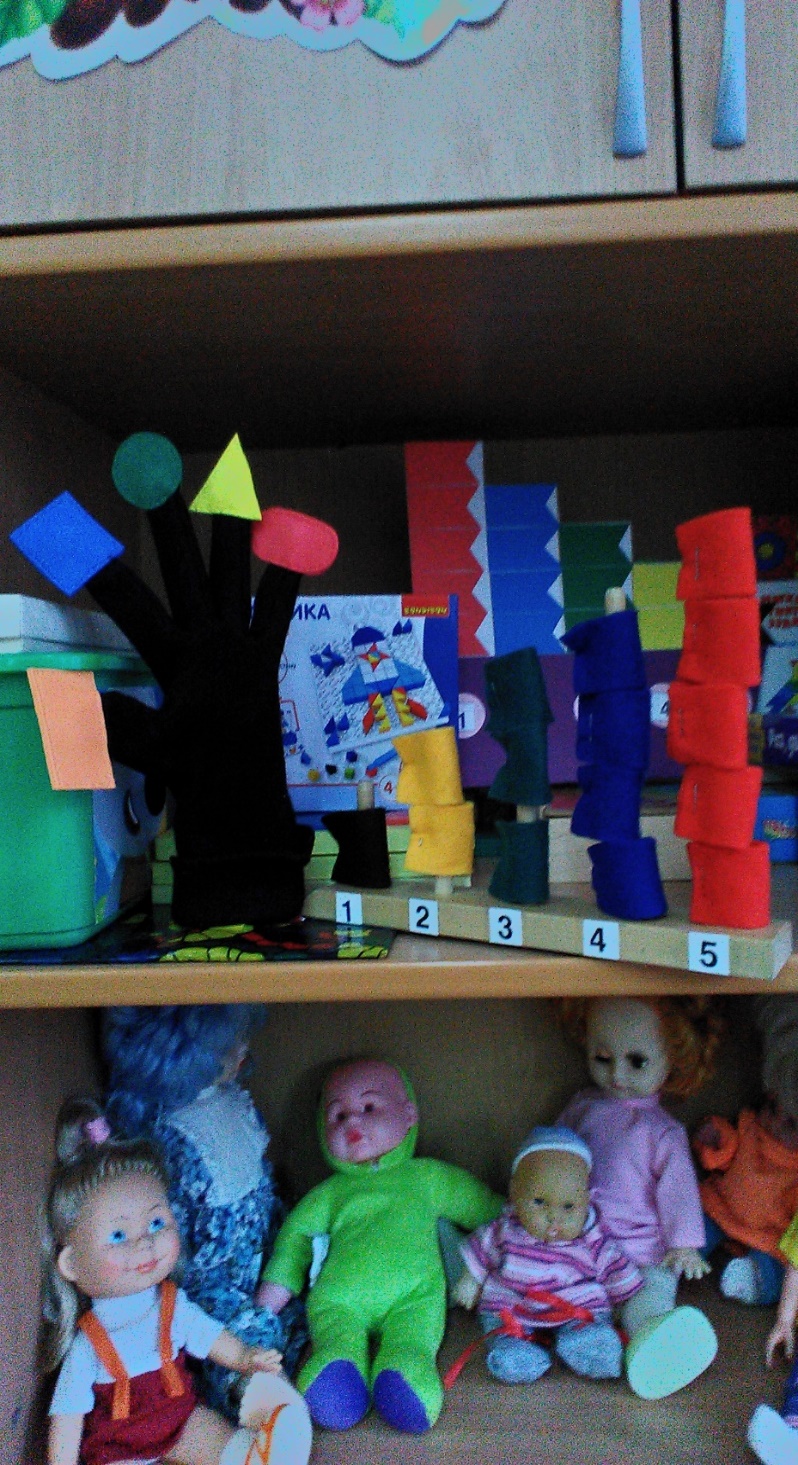 В группе организован «Уголок занимательной математики».Задачи уголка:целенаправленное формирование у детей интереса к элементарной математической деятельности.
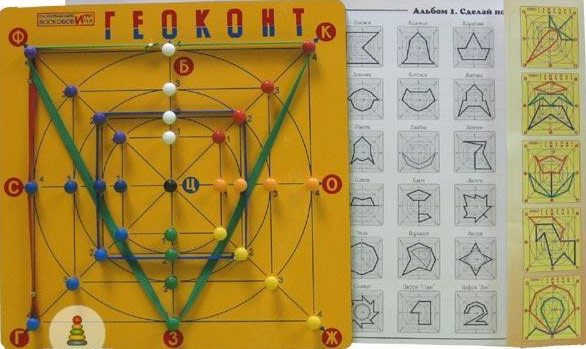 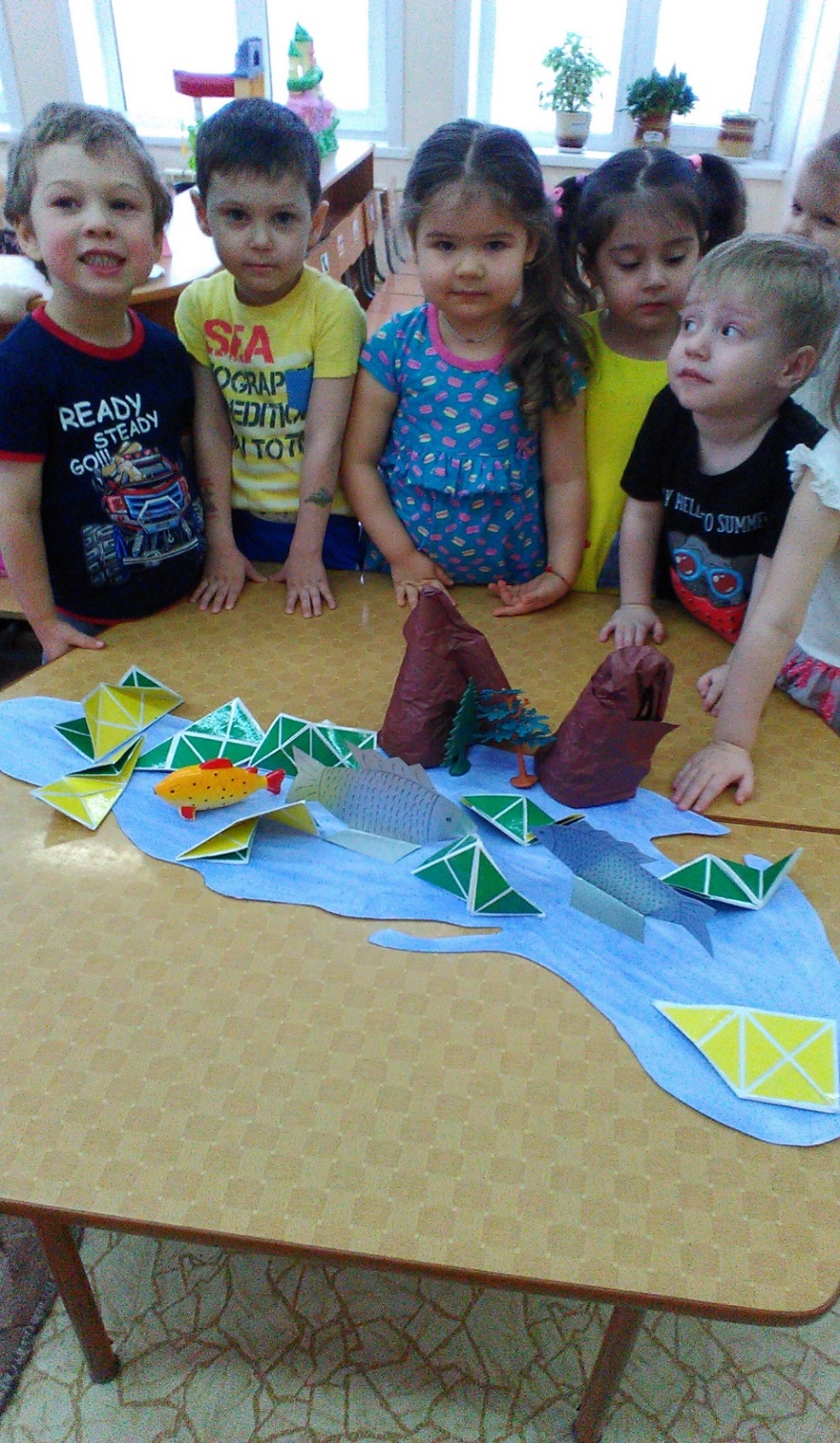 Работа с родителями.
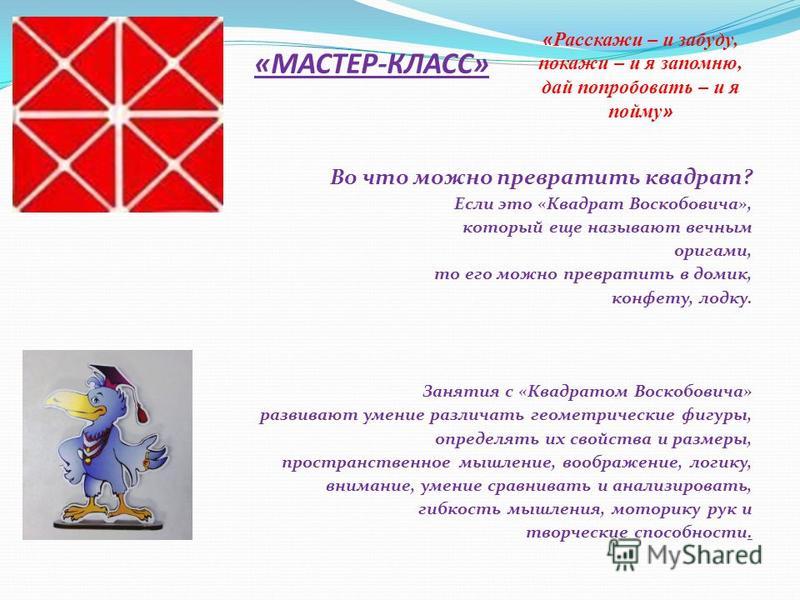 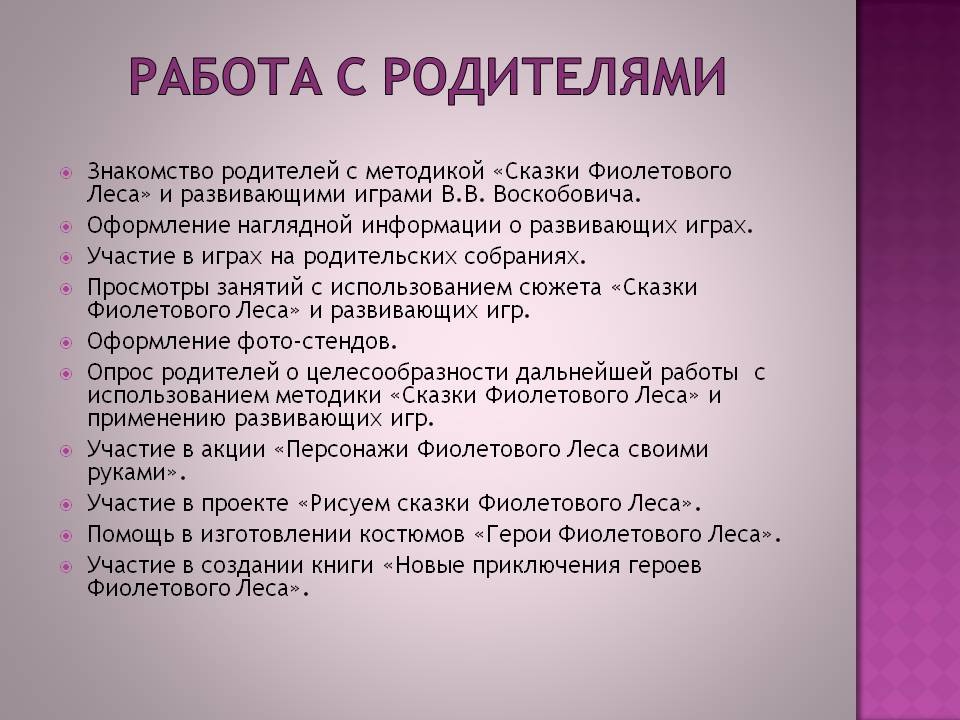 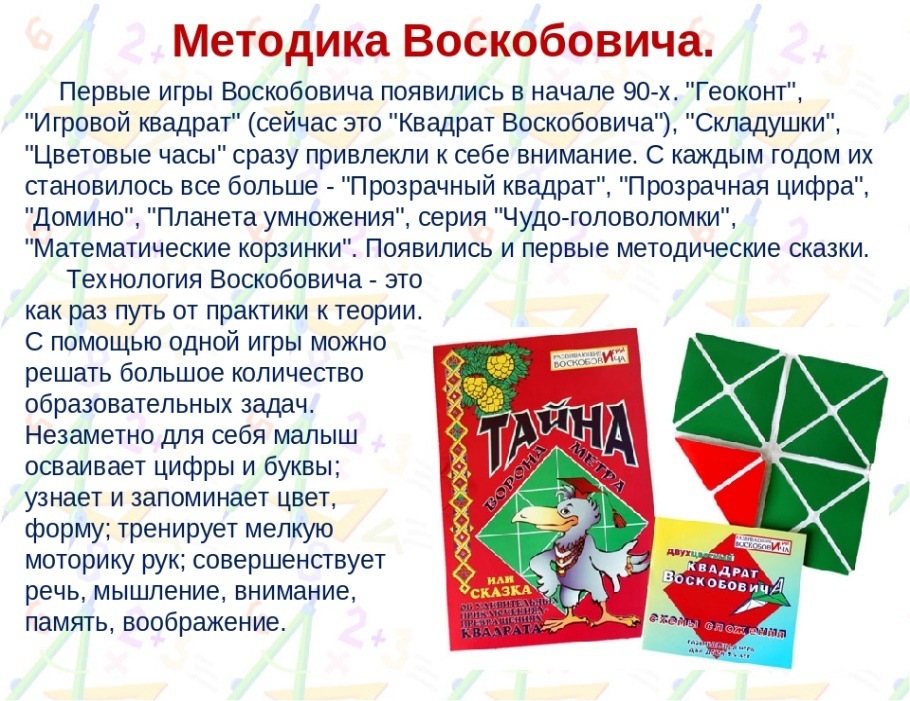 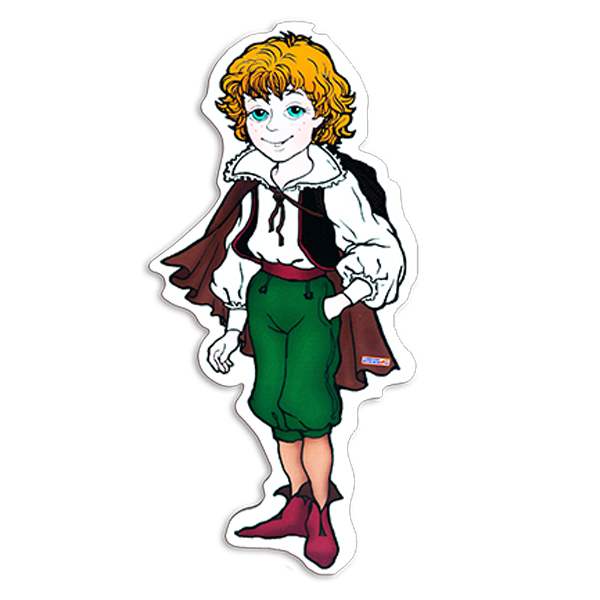 В ходе своей работы я получила хорошие результаты: дети стали более усидчивы, внимательны, развиваются умения работать в команде со сверстниками.Дети не испытывают сложности с усвоением цвета, формы, величины, умение ориентироваться на плоскости, освоены геометрические и пространственные отношения, буквы, цифры.
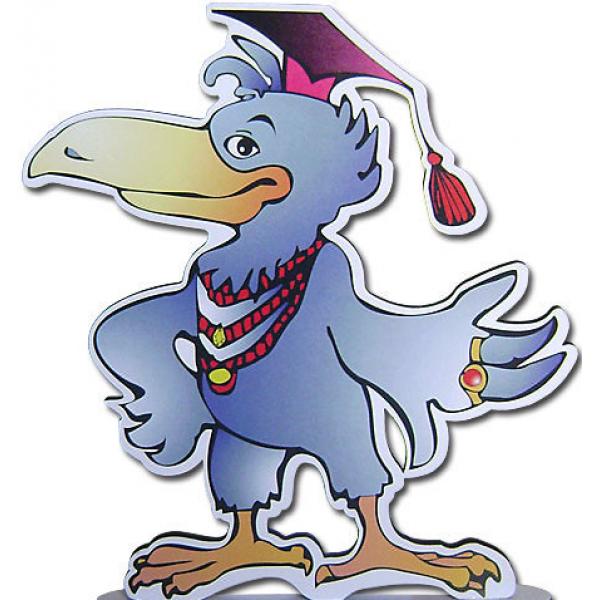 Спасибо за внимание!
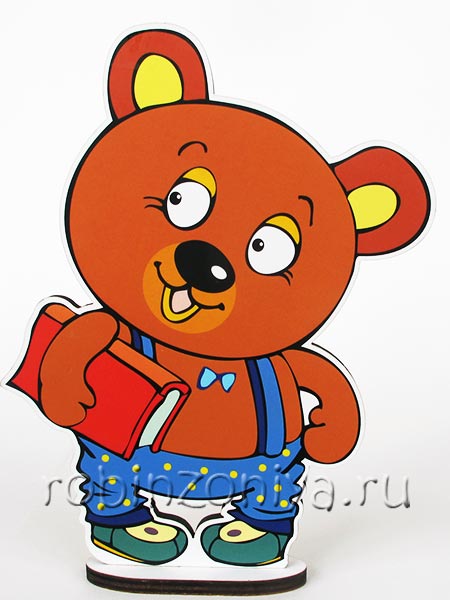 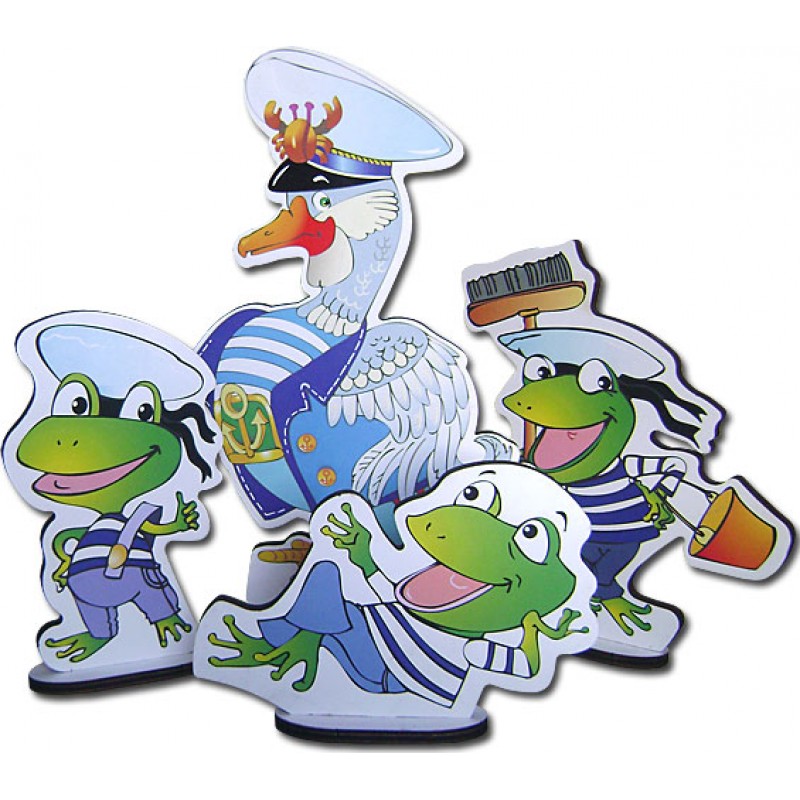